Competence By Design Program Evaluation
What is Program Evaluation?
Program evaluation is the systematic investigation of the quality of programs; in this case, CBD. 
It is used for decision making, judgements, conclusions, findings, knew knowledge, organizational development, and capacity building
It helps to improve programs and systems 
The evaluation of CBD will require a longitudinal, iterative approach guided by collaborative effort.
CBD Program Evaluation
2
Why is Program Evaluation Important?
To ensure CBD is being implemented as intended and not having harmful effects
To help make any necessary improvements and to understand the impact of CBD
Signals that the Royal College is accountable to this initiative 
Helps to provide scholarship on CBME, which is being increasingly adopted on a global basis
CBD Program Evaluation
3
CBD Logic Model and PE Framework
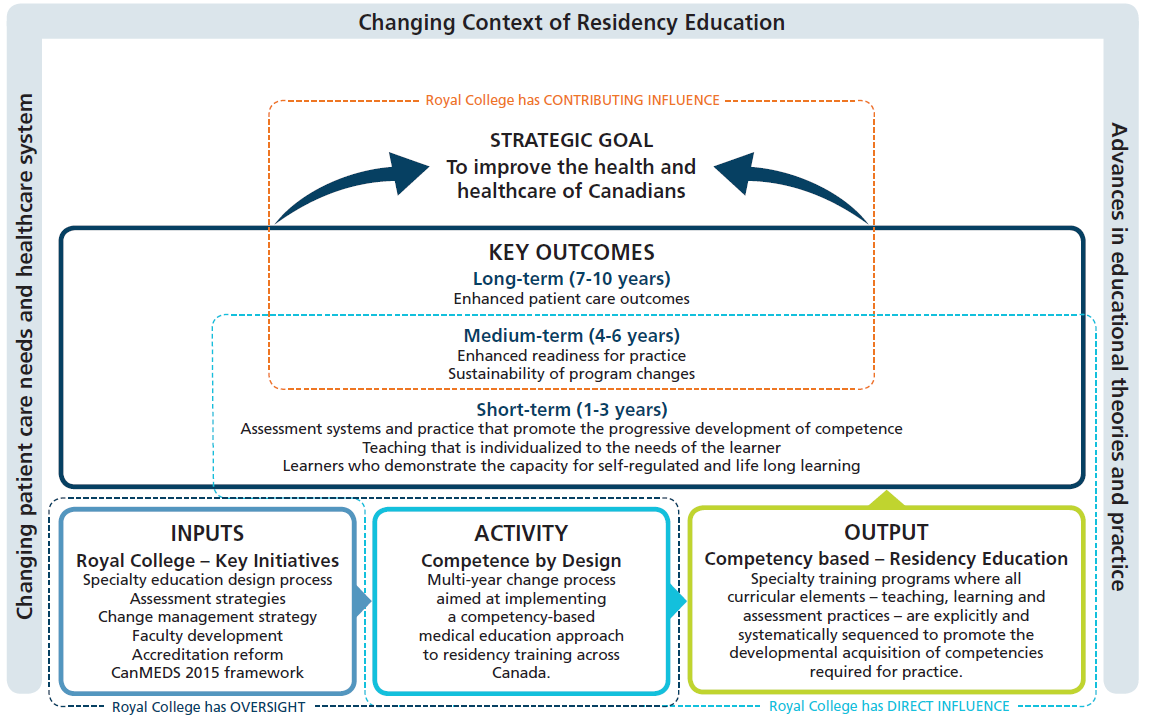 CBD-RE PE Framework and Logic Model were drafted to help understand the program model, guide studies, and encourage collaboration.
CBD Program Evaluation
4
[Speaker Notes: This logic models shows how CBD is supposed to work, and how various initiatives come together to facilitate the adoption and implementation of the CBD model. Implementation should then lead to programs aligning to support the progressive development of competencies, which then lead to short, medium, and long-term goals, and eventually to the strategic goal. 

To help guide the program evaluation, and CBD-RE Program Evaluation framework has also been drafted. 

(Goals of the framework are on the next slide).]
The Three Pillars of the Evaluation
The program evaluation has three pillars, each of which address a goal of the evaluation.
Fidelity & Integrity of Implementation
Readiness to Implement
Outcomes
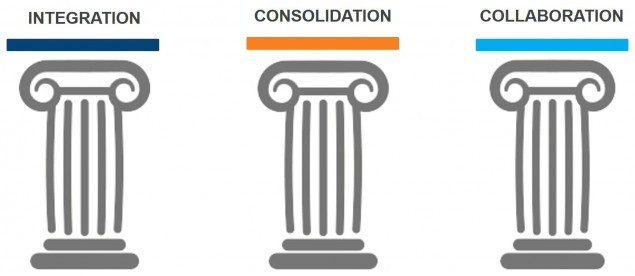 CBD Program Evaluation
5
[Speaker Notes: The goals of the CBD Program Evaluation, as outlined in the CBD Program Evaluation Framework, are shown here. These goals are then linked to the three pillars of the evaluation, which are used to form PE initiatives and studies. 

Goal 1: To foster successful implementation of CBD-RE
This goal is linked to the Readiness to Implement pillar
Readiness to implement is an organization’s resolve and capacity to implement CBD. 
This pillar will help us understand the factors that enable or inhibit a successful implementation, which can then help predict a successful implementation, aiding programs that are implementing in the future. 

Goal 2: To understand the influence of local contexts, adaptations, and innovations 
This goal is linked to the Fidelity and Integrity of Implementation pillar 
Fidelity of implementation is the extent to which critical components of CBD are present in a program, and integrity of implementation is the extent to which implementation embodies key qualities of CBD 
This pillar will help us understand the variability between sites due to local context, and will allow for flexibility in implementation of CBD while also understanding if there is a point in this flexibility where the fundamental principles of CBD are compromised. 

Goal 3: To build an evidence base of the impact of CBD over time 
This goal is linked to the outcomes pillar
The outcomes pillar will examine short, medium, and long-term outcomes of CBD, as well as unexpected outcomes 
This pillar will help to build an evidence base of the impacts of CBD, and will allow us to adjust CBD if it is not meeting its intended outcomes]
Readiness to Implement
CBD Program Evaluation
6
Fidelity and Integrity of Implementation
CBD Program Evaluation
7
Outcomes
CBD Program Evaluation
8
How are we linking to other sites?
CBD Program Evaluation
9
Thank You
royalcollege.ca  •  collegeroyal.ca
Presented by: ESID| educationstrategy@royalcollege.ca|